Wednesday May 6, 2015Mr. Goblirsch – U.S. History
OBJECTIVE – Students Will Be Able To – SWBAT:
Describe how the U.S. escalated the Vietnam War.

AGENDA:
WARM-UP: War Vocab
READING: Chapter 22 Section 2 & 3
ASSIGNMENT: Workbook Pgs. 86 & 87
*****Workbook P. 81 – DUE TODAY – Turn into the basket

War Vocab WARM-UP: (Follow the directions below)
	***5 Minutes***
Define the terms below.
Search & Destroy missions		3)   Hawks
Credibility gap				4)   Doves
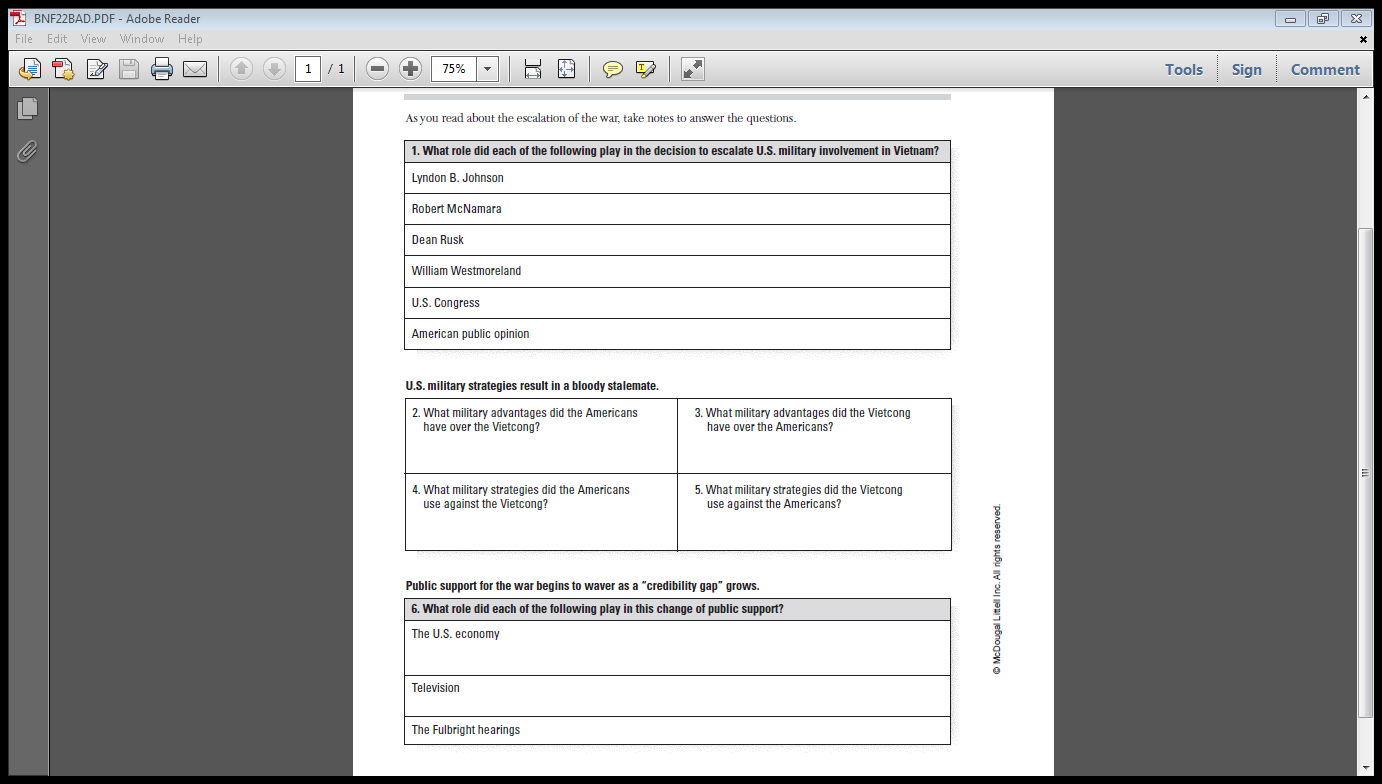 WORKBOOK PG. 86
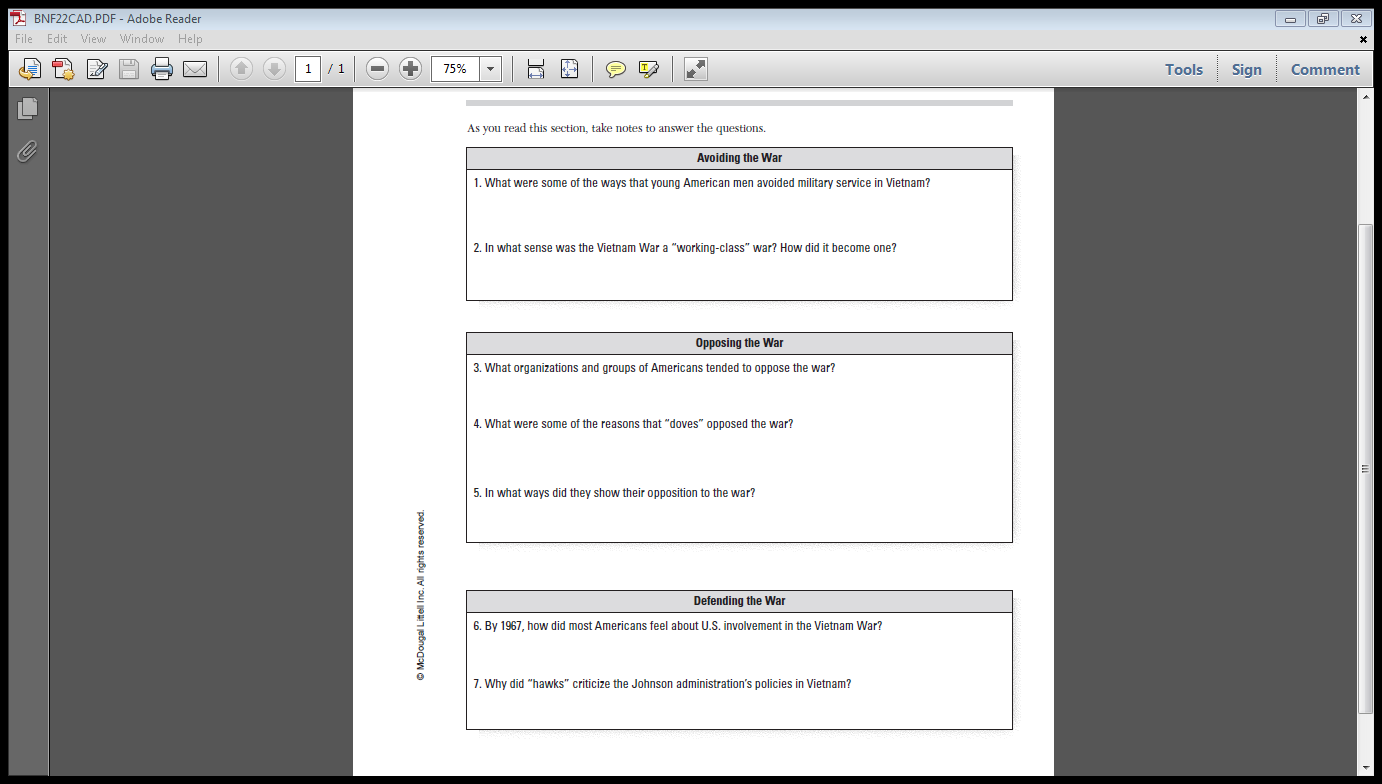 WORKBOOK PG. 87